Основы диетического кормления старых животных.
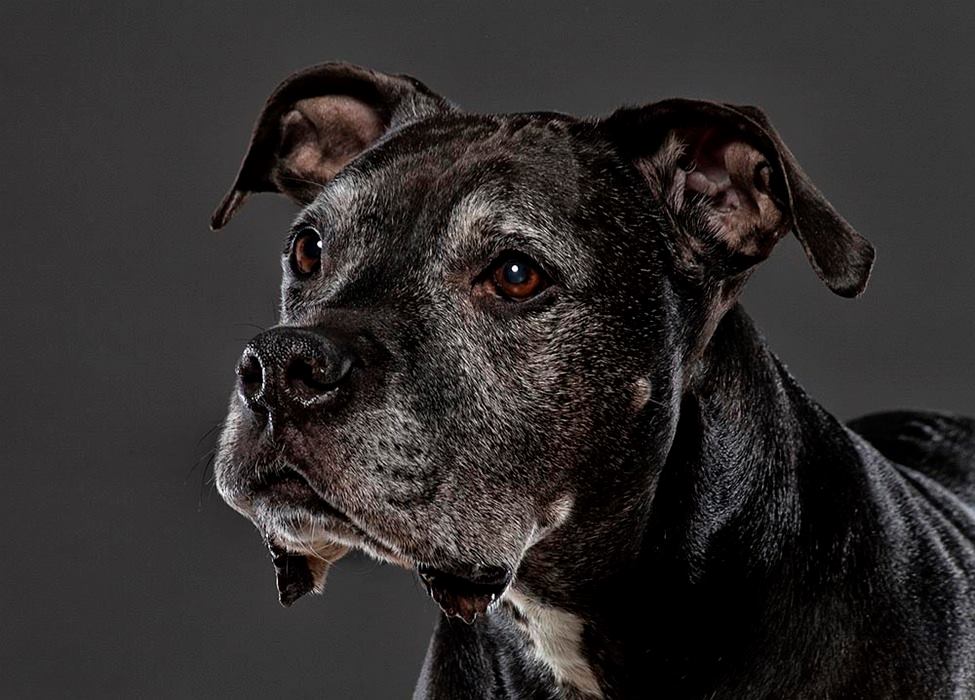 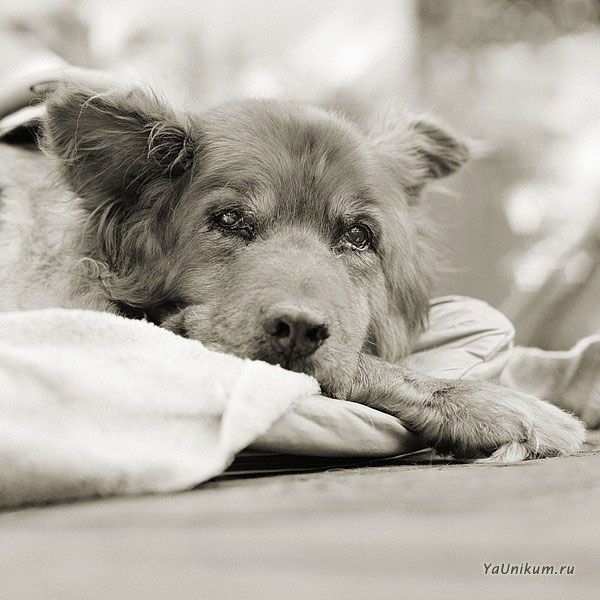 Старение можно определить, как «сложный биологический процесс, приводящий к постепенному снижению способности организма поддерживать гомеостаз под воздействием изменений внутренних физиологических процессов и влиянием окружающей среды, снижающей жизнеспособность организма и повышающей его уязвимость к различным заболеваниям.
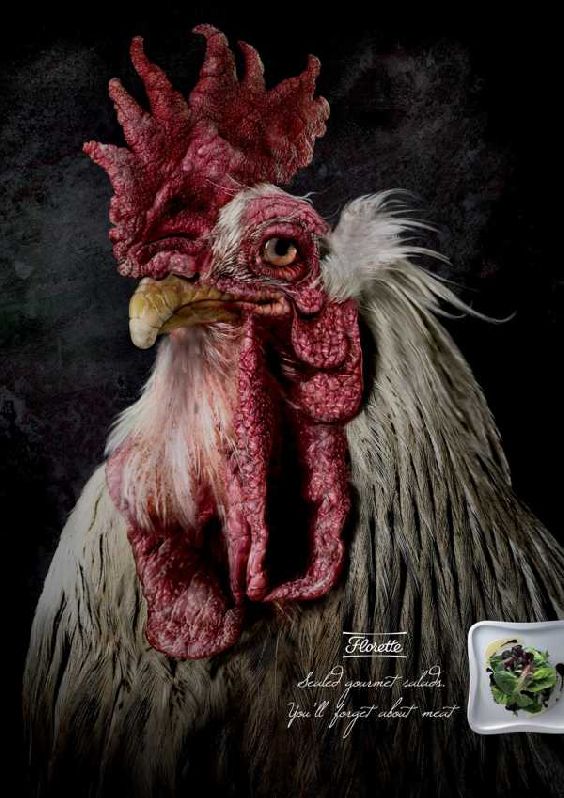 Процесс старения животных — это не болезнь, а сложный физиологический процесс, который затрагивает все аспекты жизнедеятельности организма животного.
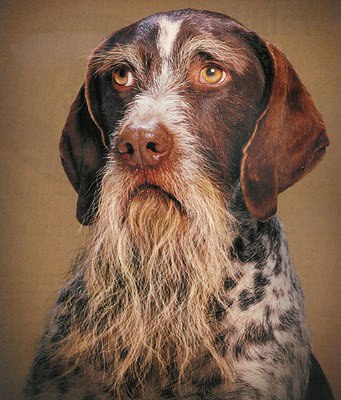 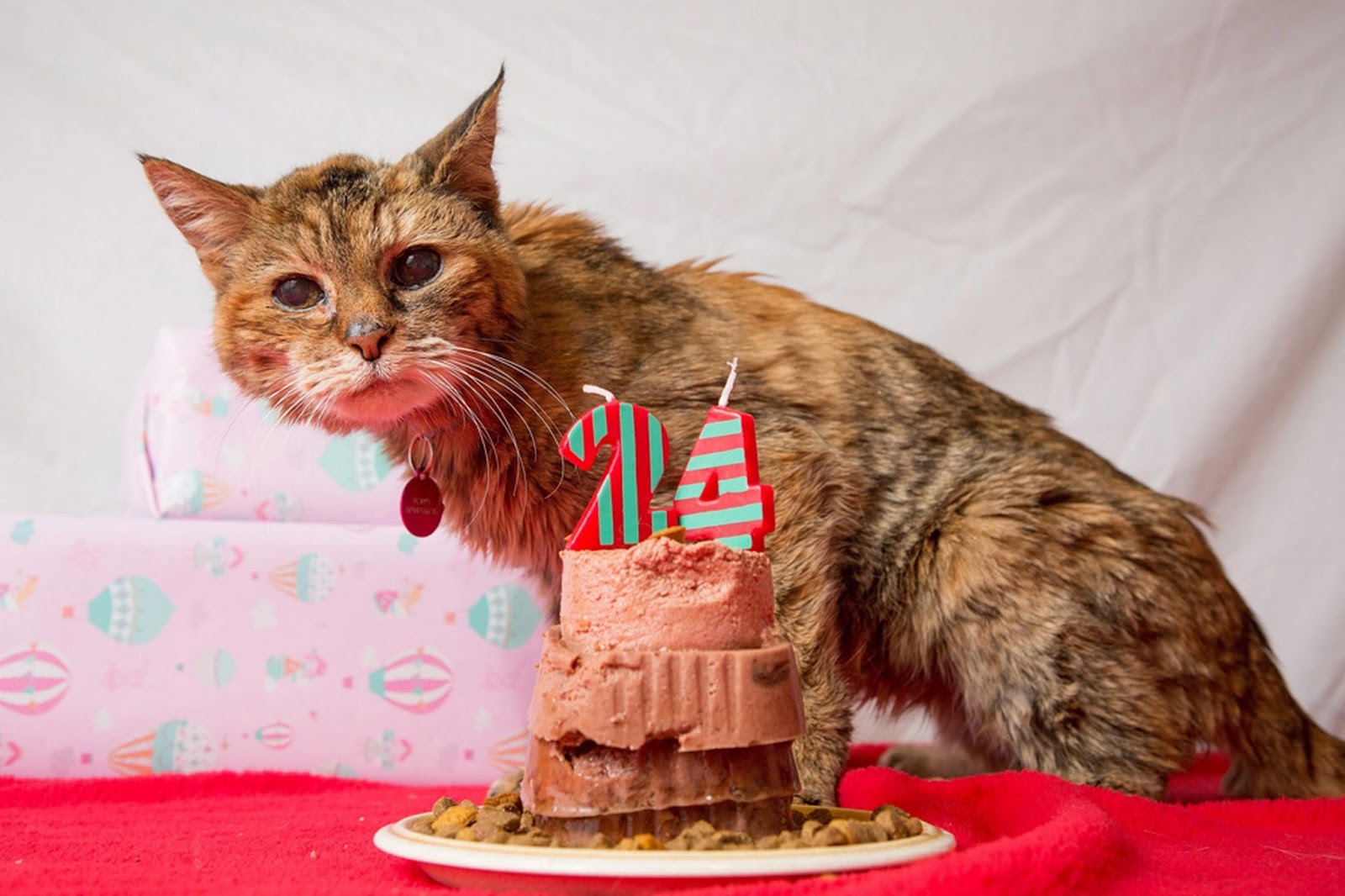 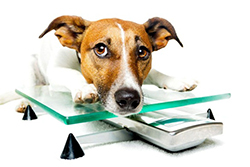 Правильное питание является чрезвычайно важным условием для поддержания здоровья у пожилых собак и кошек.
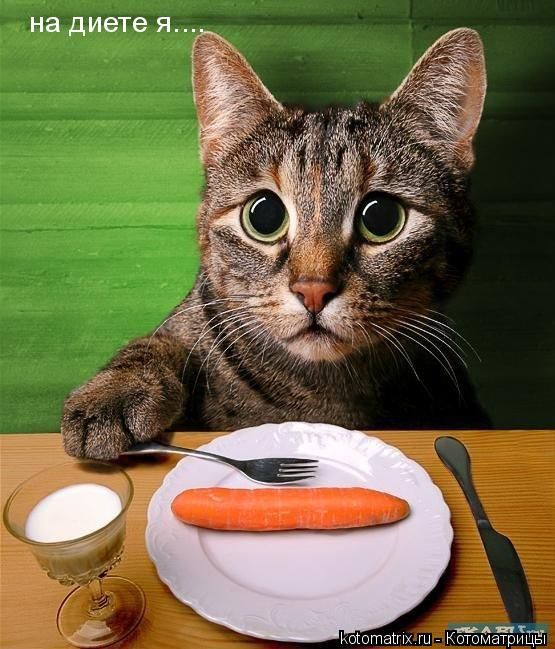 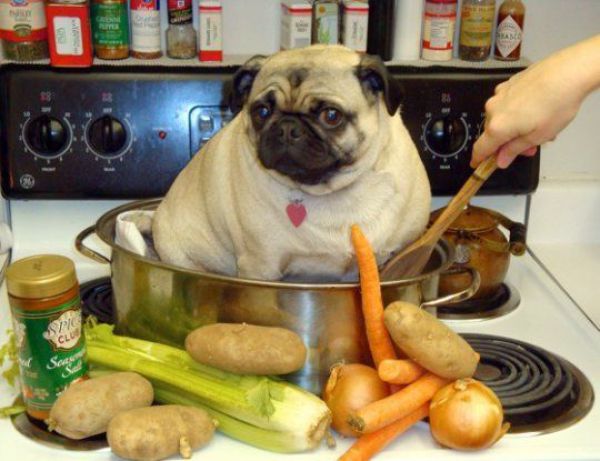 10 наиболее распространенных заболеваний собак старше 10 лет, которые проходили лечение в клиниках Banfield в 2009 году.
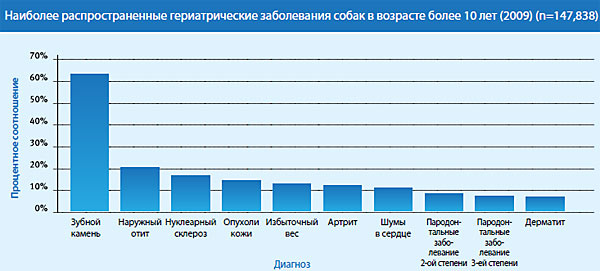 10 наиболее распространенных заболеваний кошек старше 10 лет, которые проходили лечение в клиниках Banfield в 2009 году.
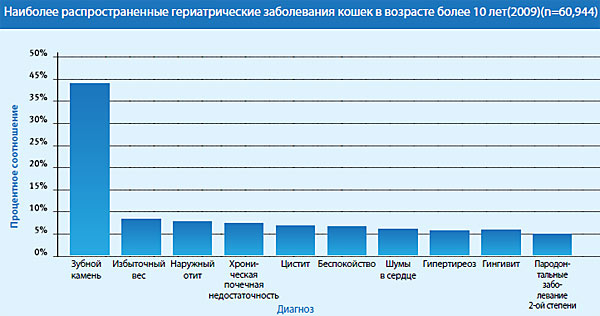 Советы по кормлению  				старой кошки:
Предлагайте кошке корм, имеющий интенсивный запах, подогревая его для этого
 Кормите вашего питомца мягкой и мелко нарезанной пищей, паштетообразным кормом.
  Обязательно давайте старым кошкам витамины и добавляйте немного растительного масла (лучше оливкового) в корм.
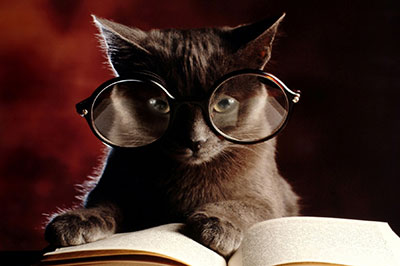 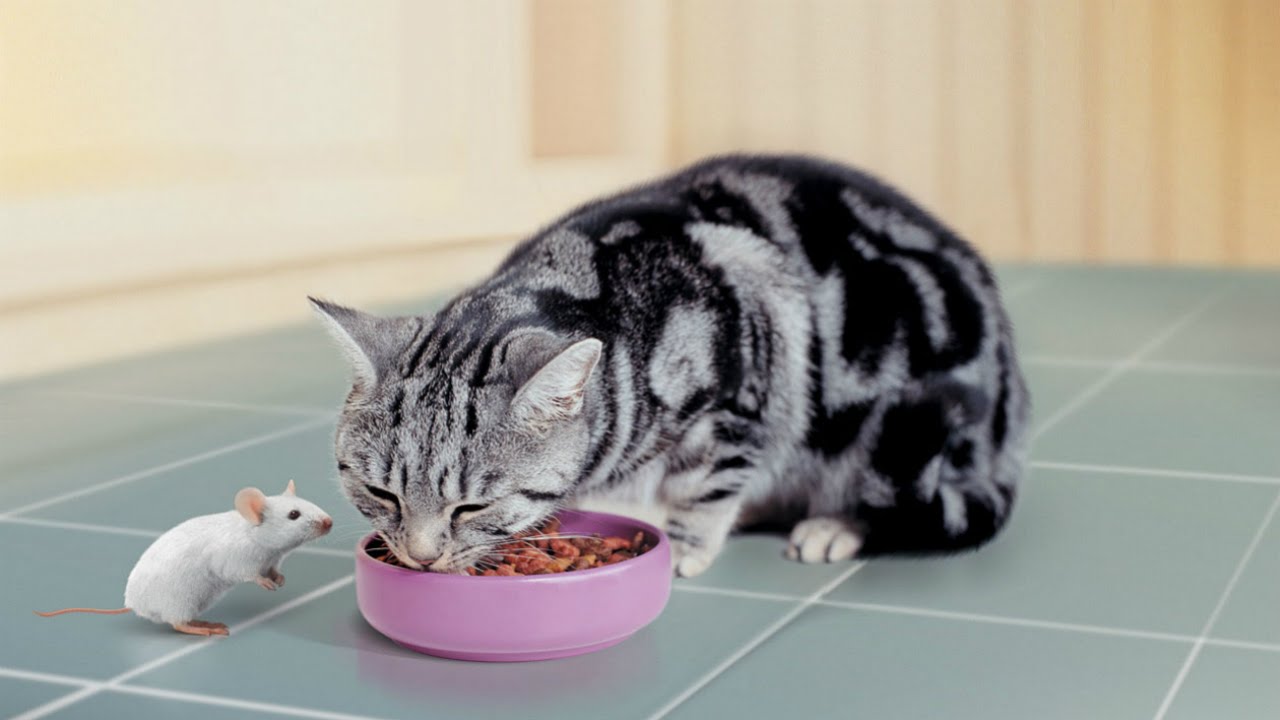 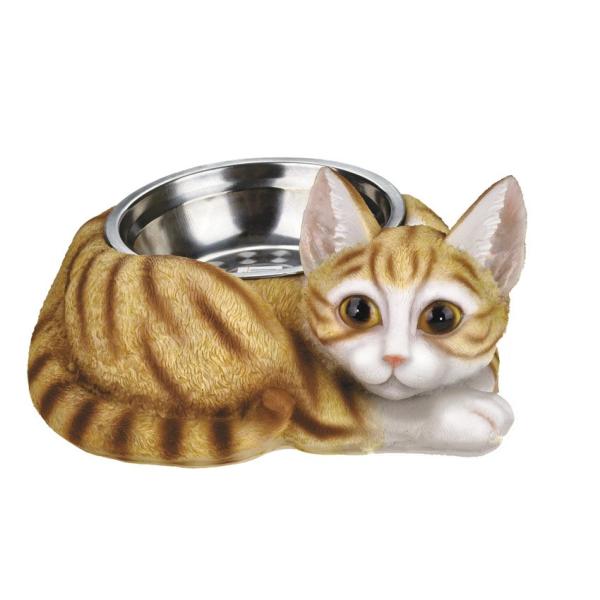 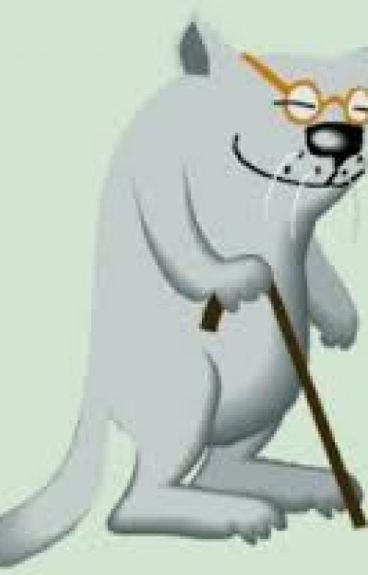 Корм для кошек
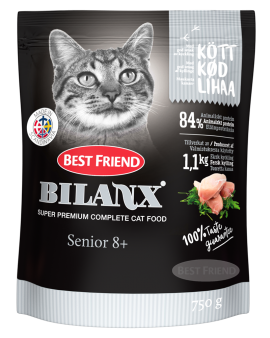 Исследования показали, что пожилые кошки не так хорошо усваивают жиры, как молодые.
Потребность в белке у кошек выше, чем большинства других животных. 
Пожилые кошки хуже усваивают витамины и минералы.
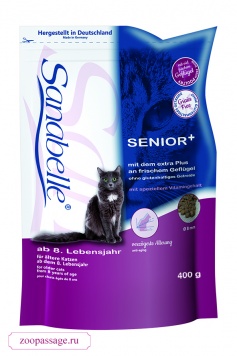 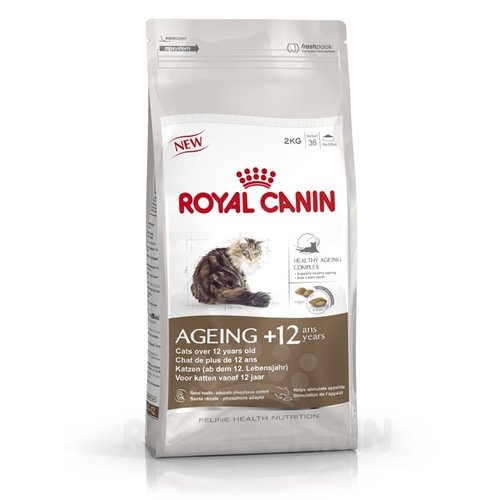 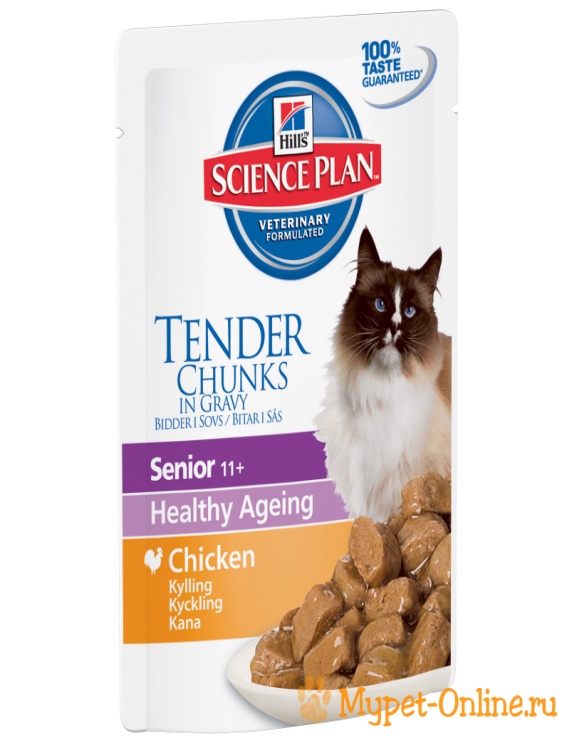 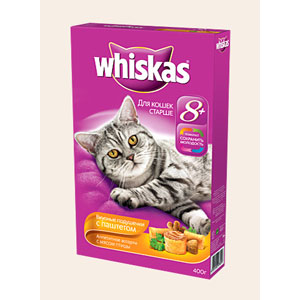 Советы по кормлению старой собаки
Меньше мясных и рыбных блюд
Давать по чаще овощные блюда
Продукты богатые витаминами
Уменьшить количество соли в пище
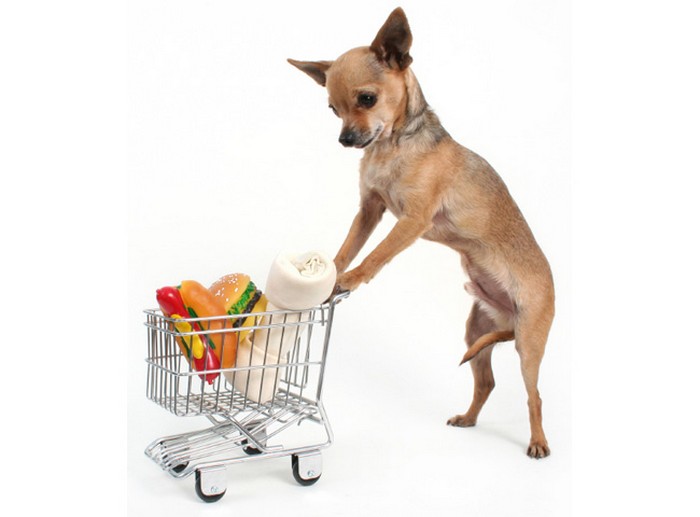 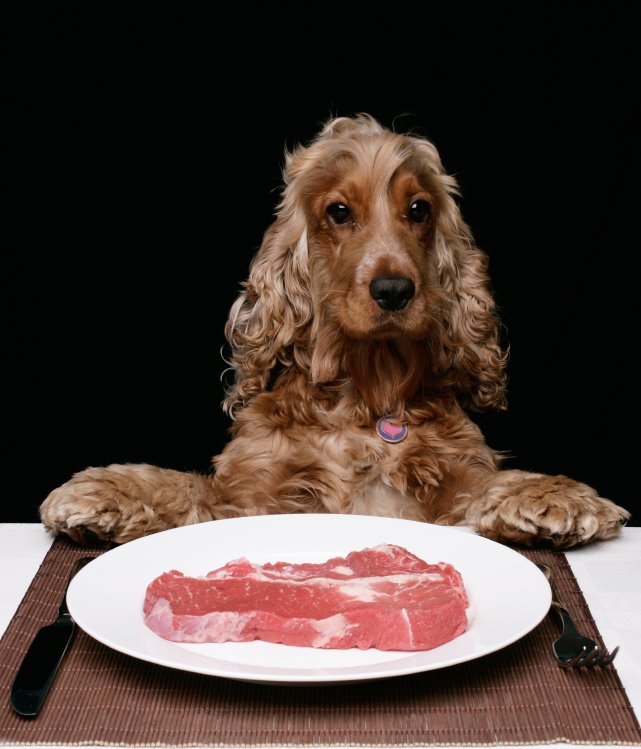 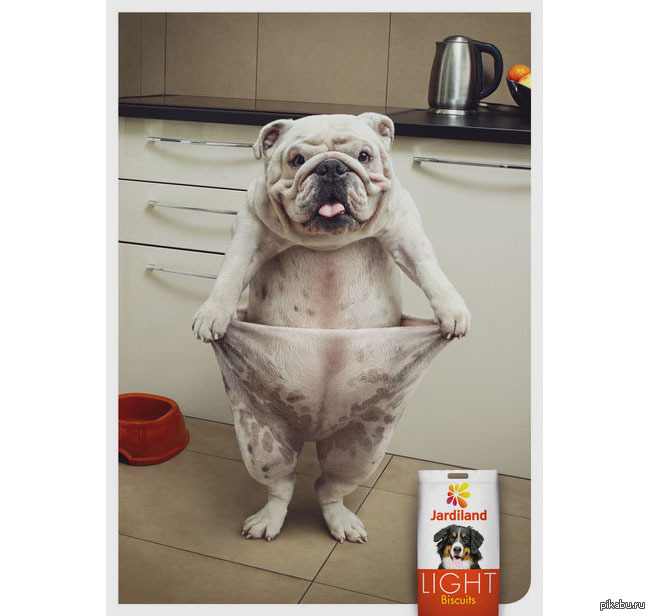 Корм для  собак
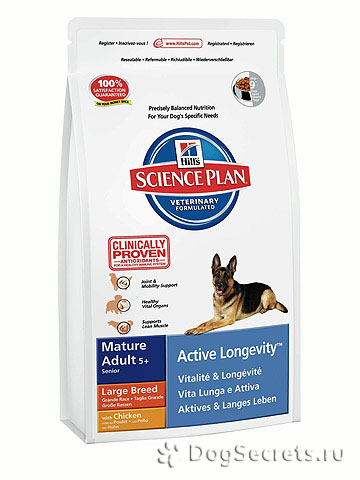 Еду надо давать собаке чаще, но в маленьких количествах, чтобы поддерживать нормальную работу желудка и не перегружать его.
В рацион старой собаки надо включить меньше мяса и больше овощей, а также добавлять ей в пище специальные витаминные добавки.
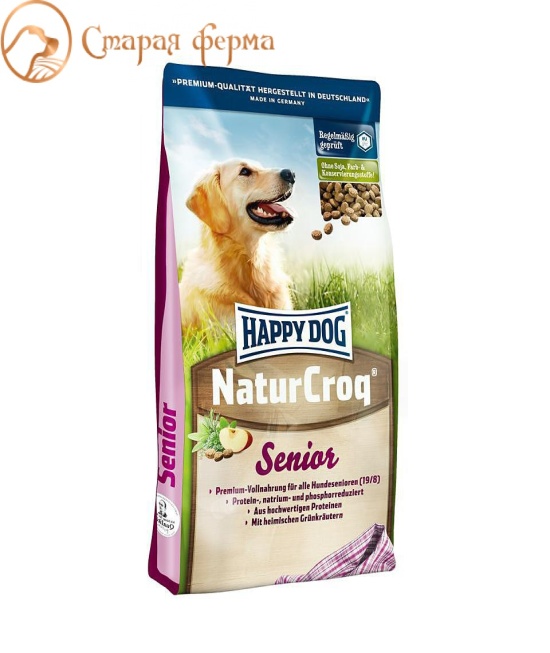 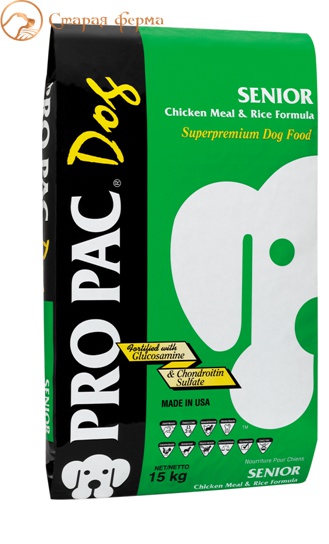 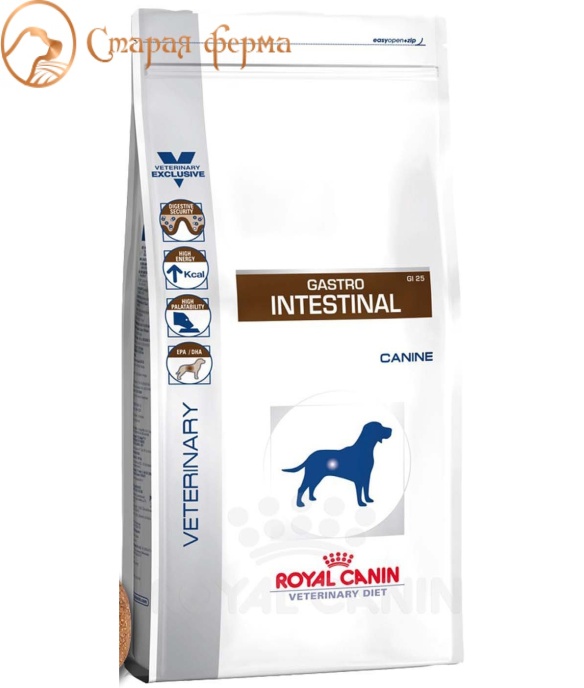 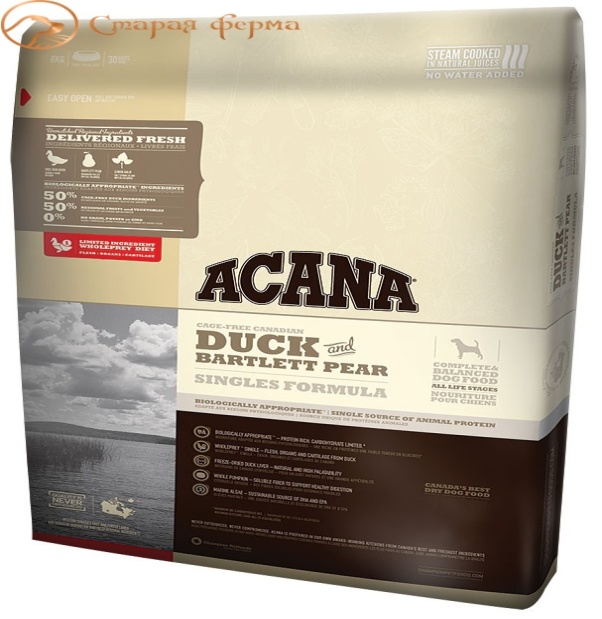 Особенности кормления возрастных лошадей
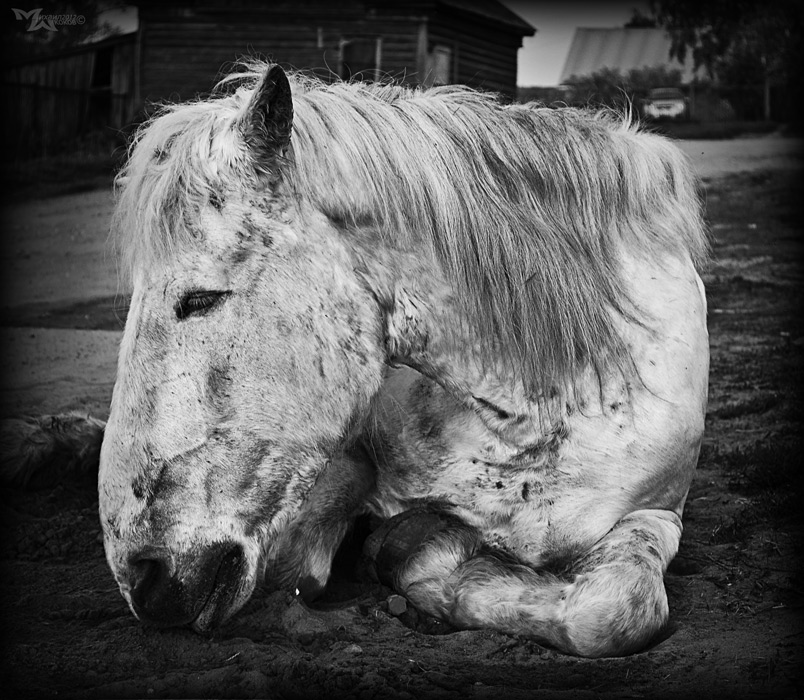 У старых лошадей снижается выработка слюны. Ей становится сложно жевать и еще сложней глотать сухую пищу.
К кормам часто добавляют пробиотик, помогающий восстановить кишечную микрофлору.
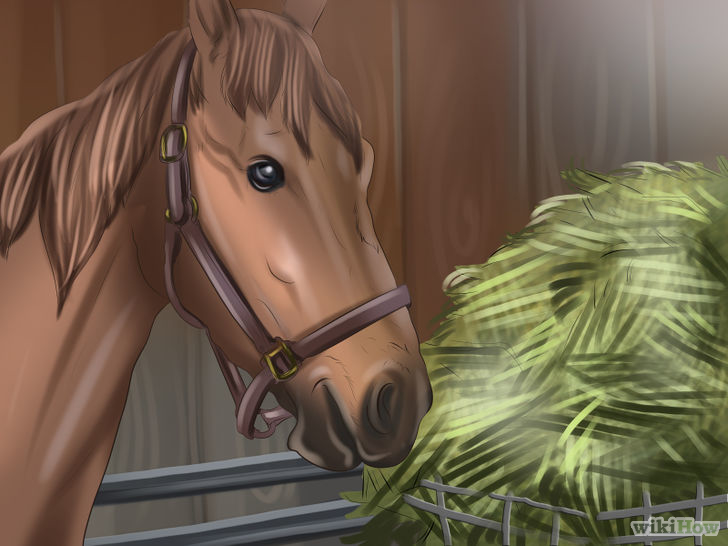 Собственноручное составление рациона
- 1 кг гранул люцерны- 0,5 кг свекольного жома- 0,2 кг рисовых отрубей- 0,2 кг пшеничных отрубей- 0,5 кг запаренного овса
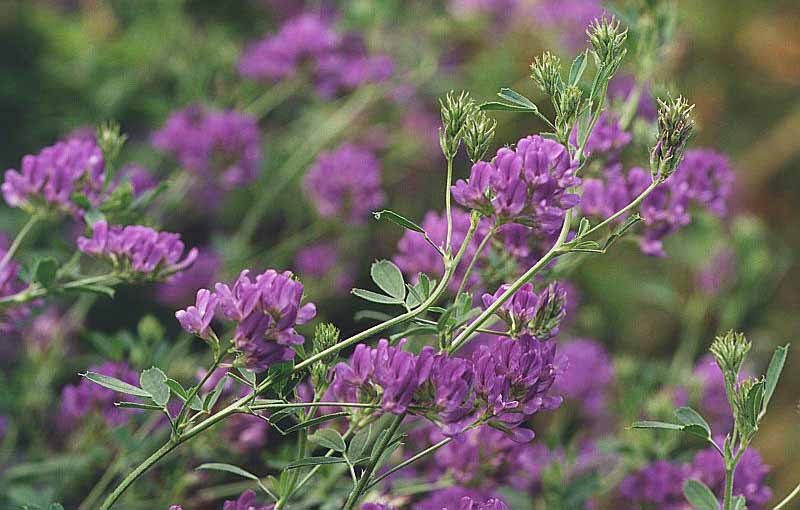 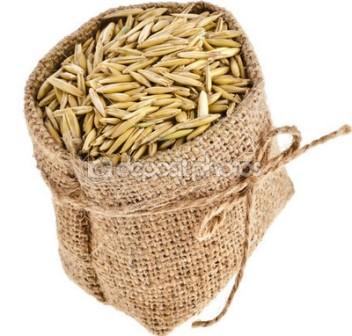 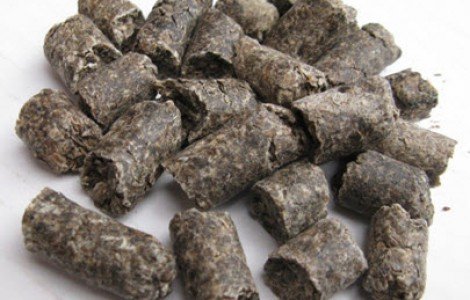 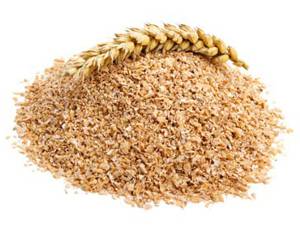 Гранулированные корма. При размоле зерновой группы для последующей грануляции, используется зерно низкого качества. 
Экструдированные корма. В основе экструзионной обработки зерна лежат два явления: механофизическая деформация исходного материала и формирования пенообразной структуры готовых изделий.
.Микронизированные корма
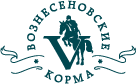 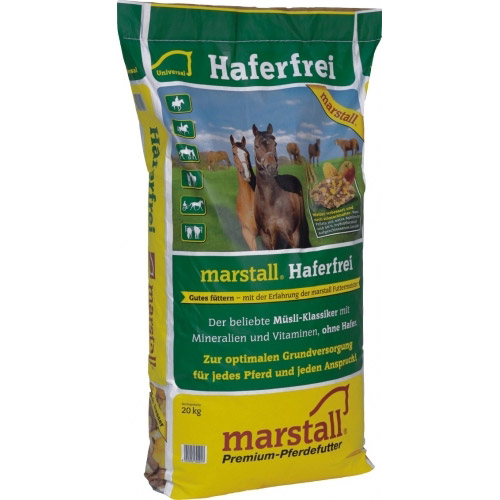 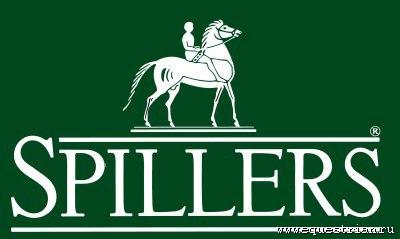 Диагностика и лечение может проходить эффективнее, если рассматривать возникающие проблемы комплексно, поскольку ни одна из этих проблем не возникают изолированно, а гериатрические пациенты требуют особого ухода.
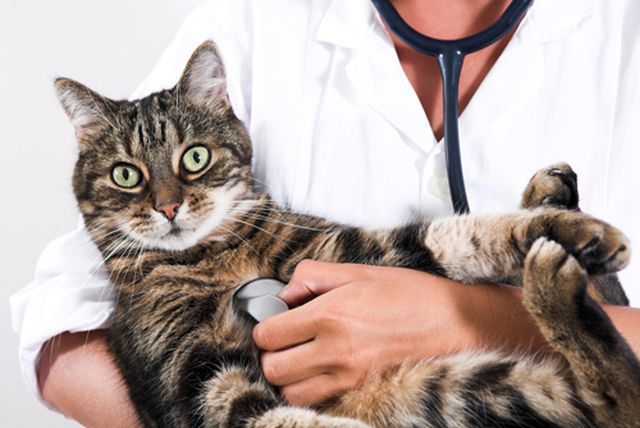 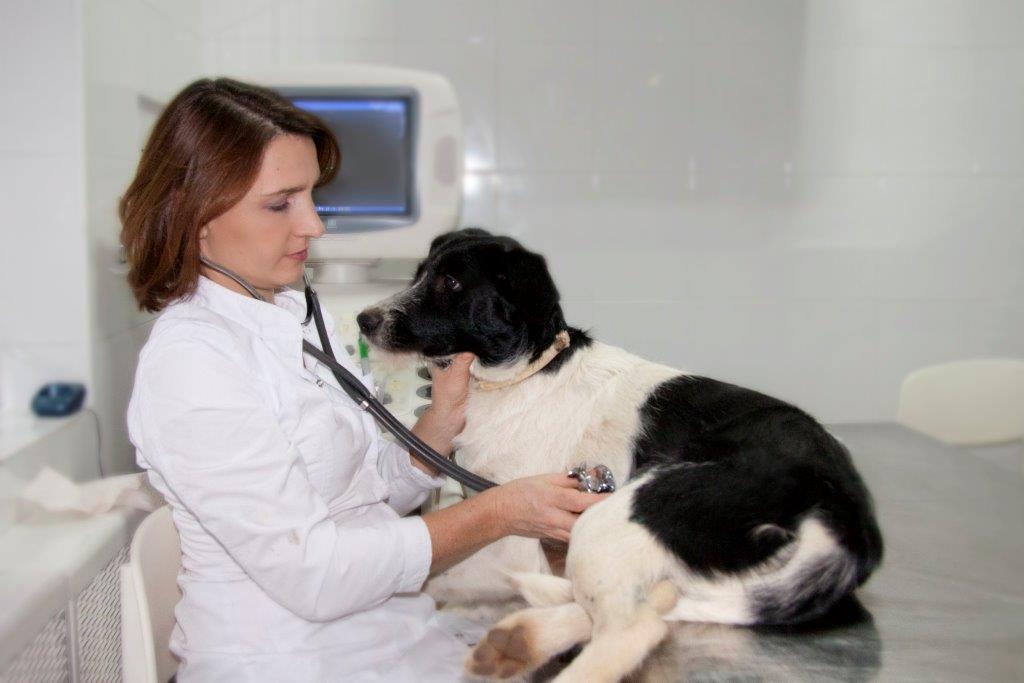 Спасибо за Внимание!!!
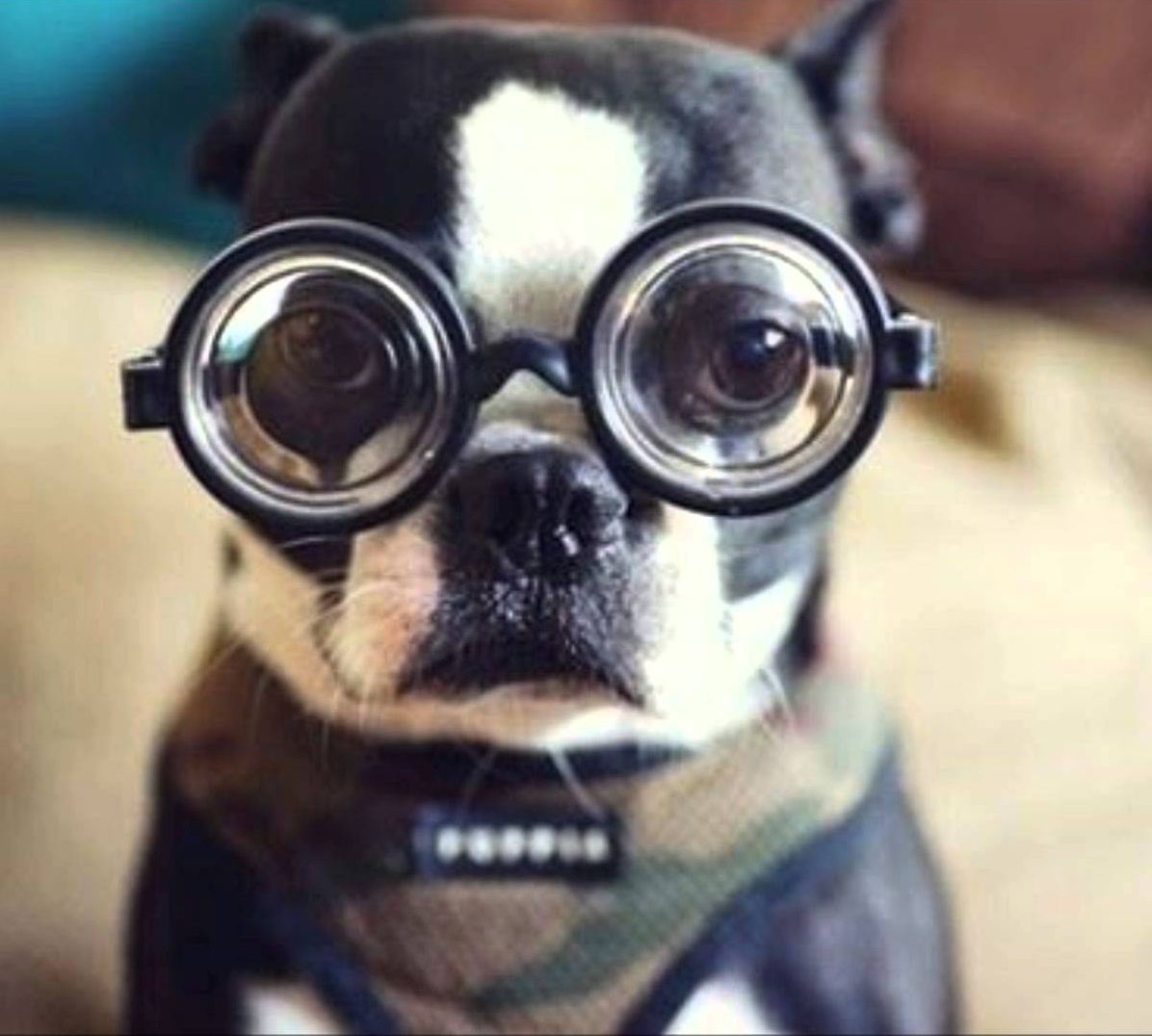